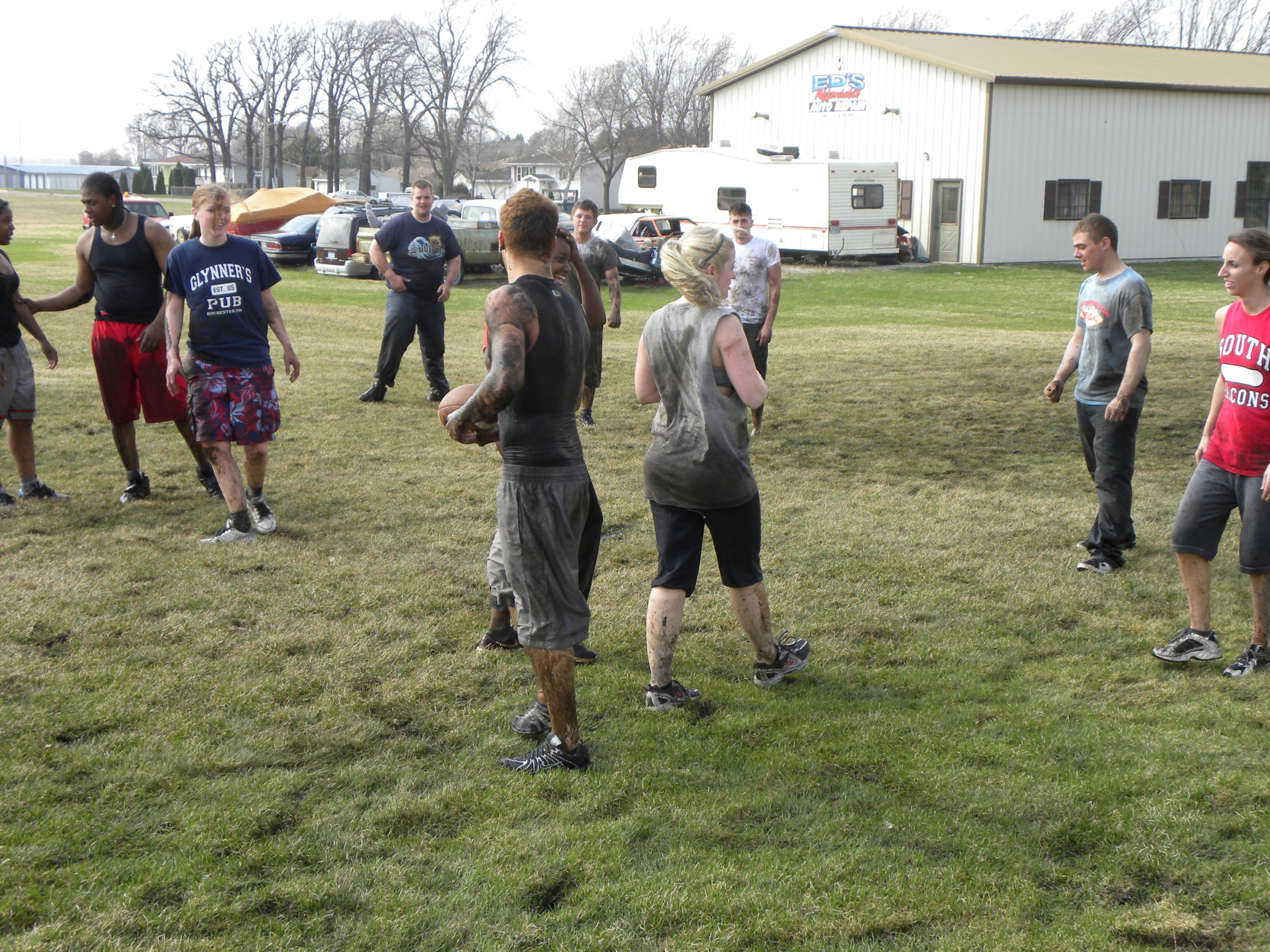 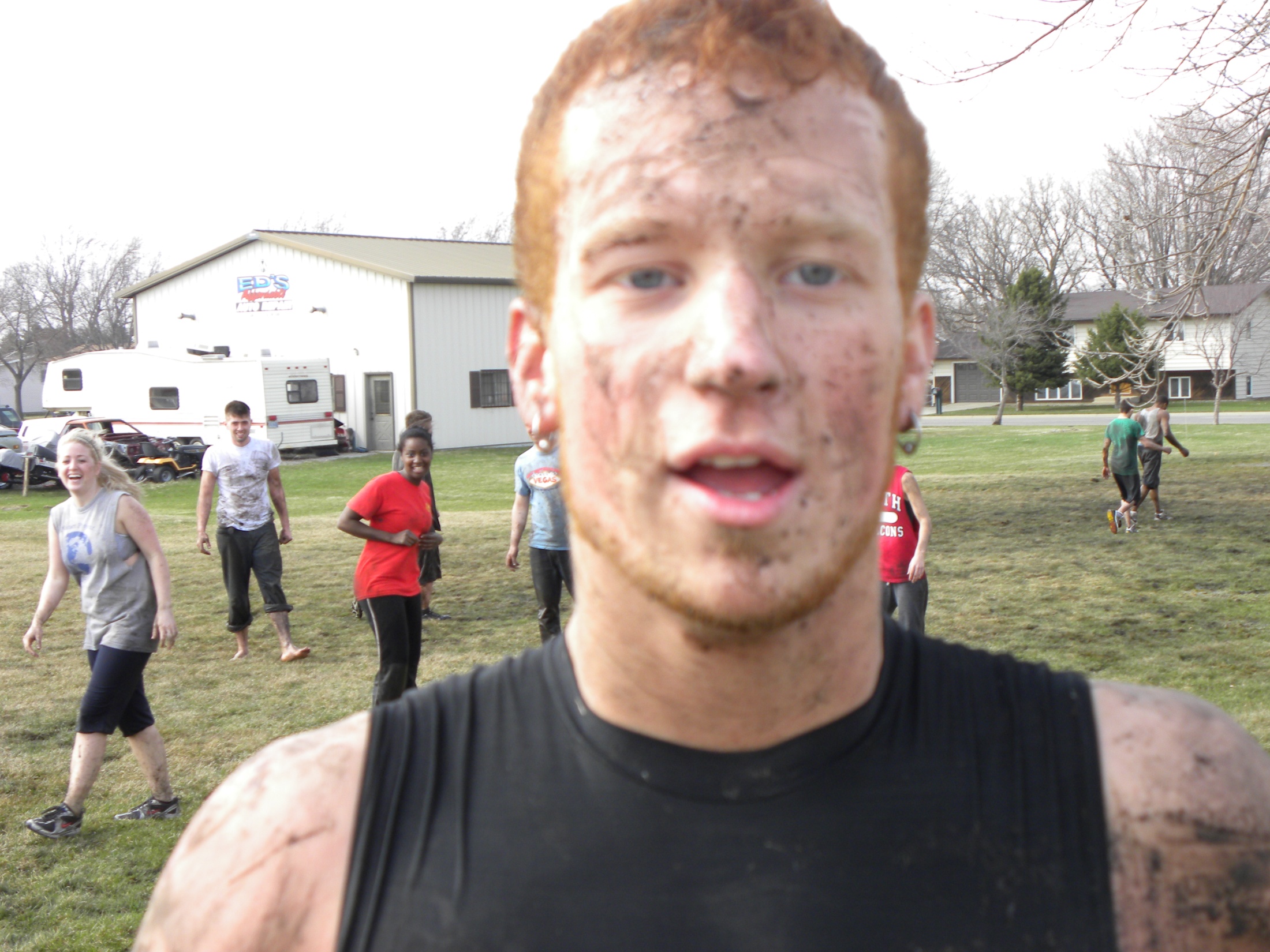 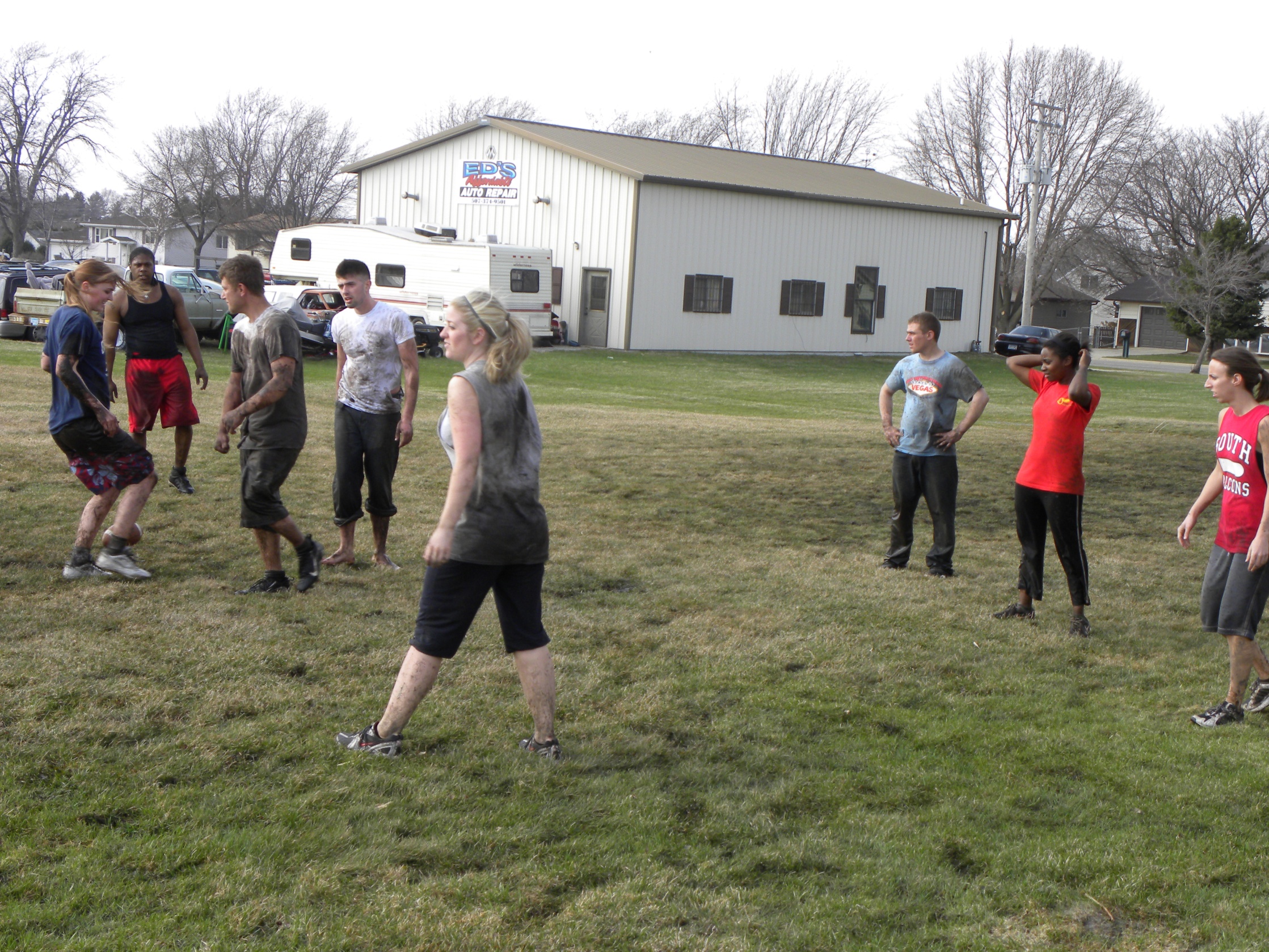 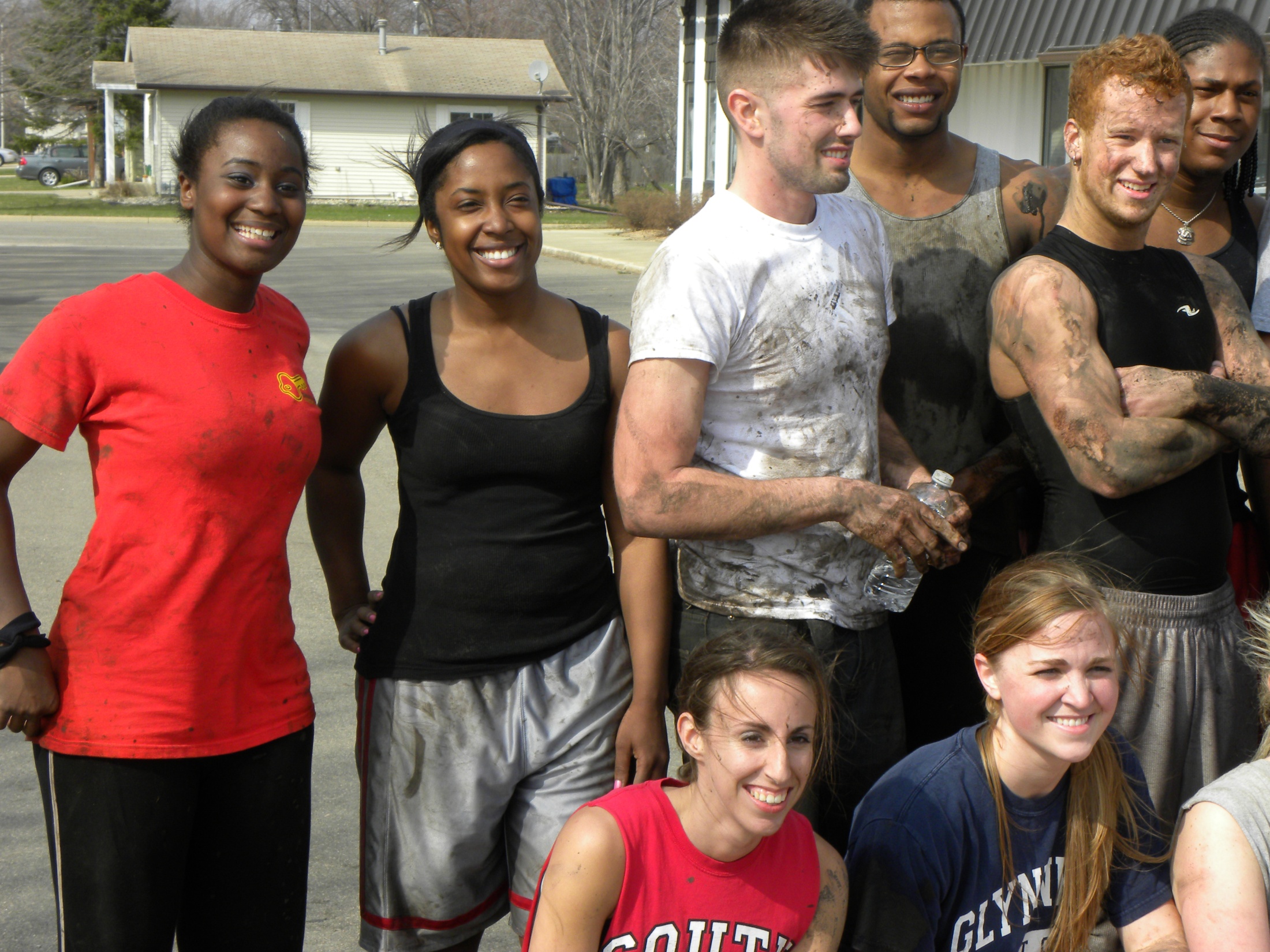 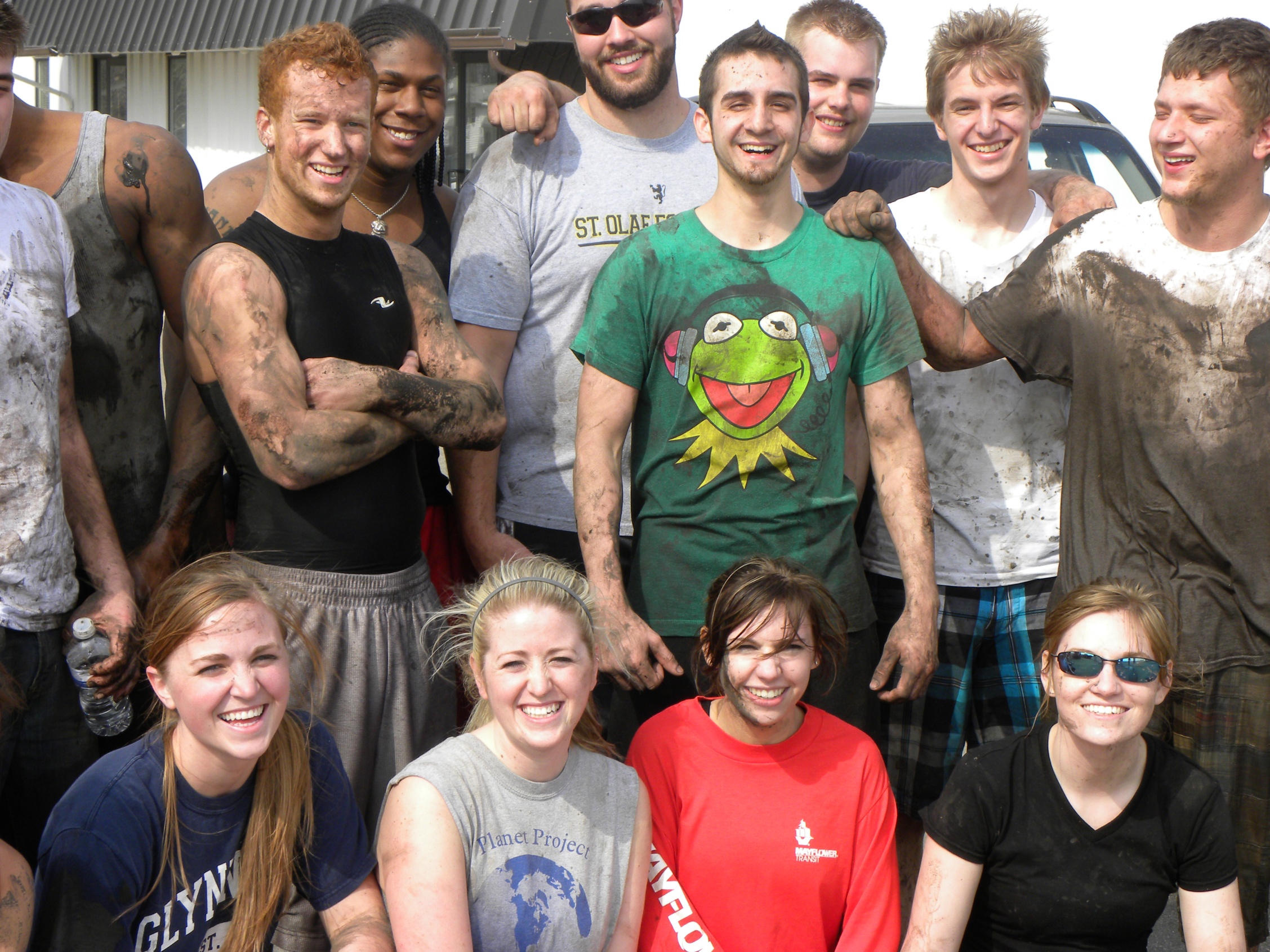 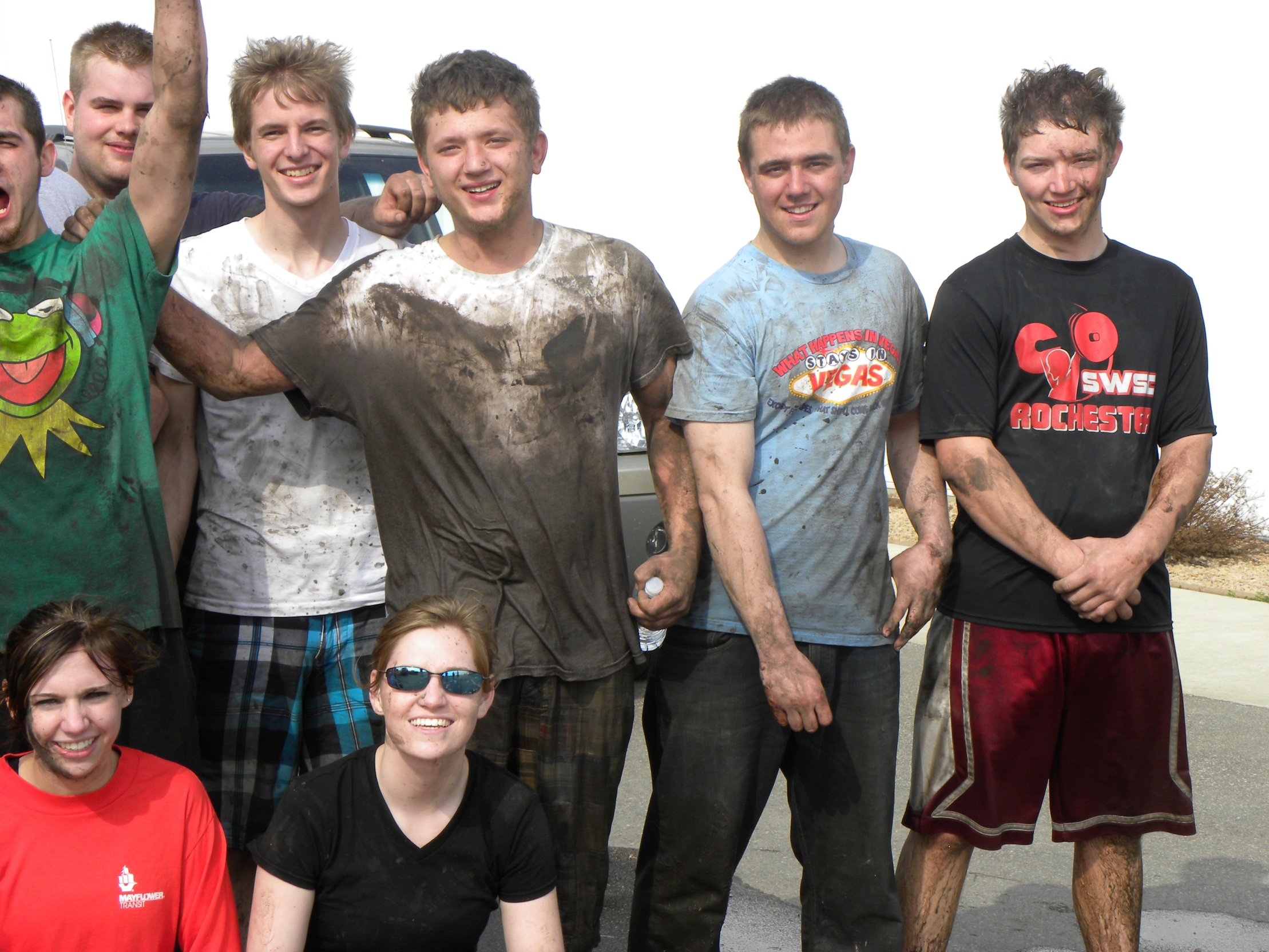 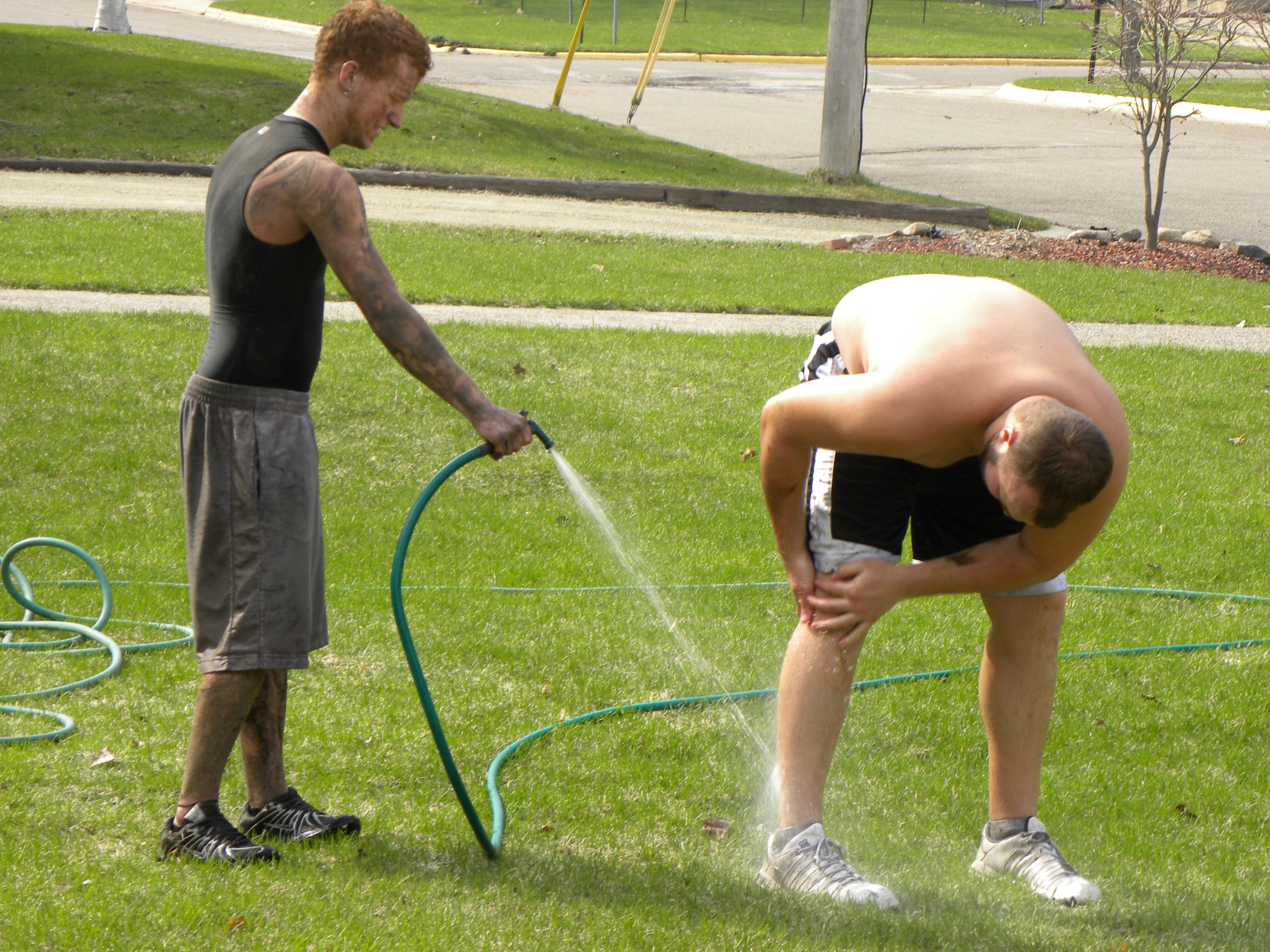 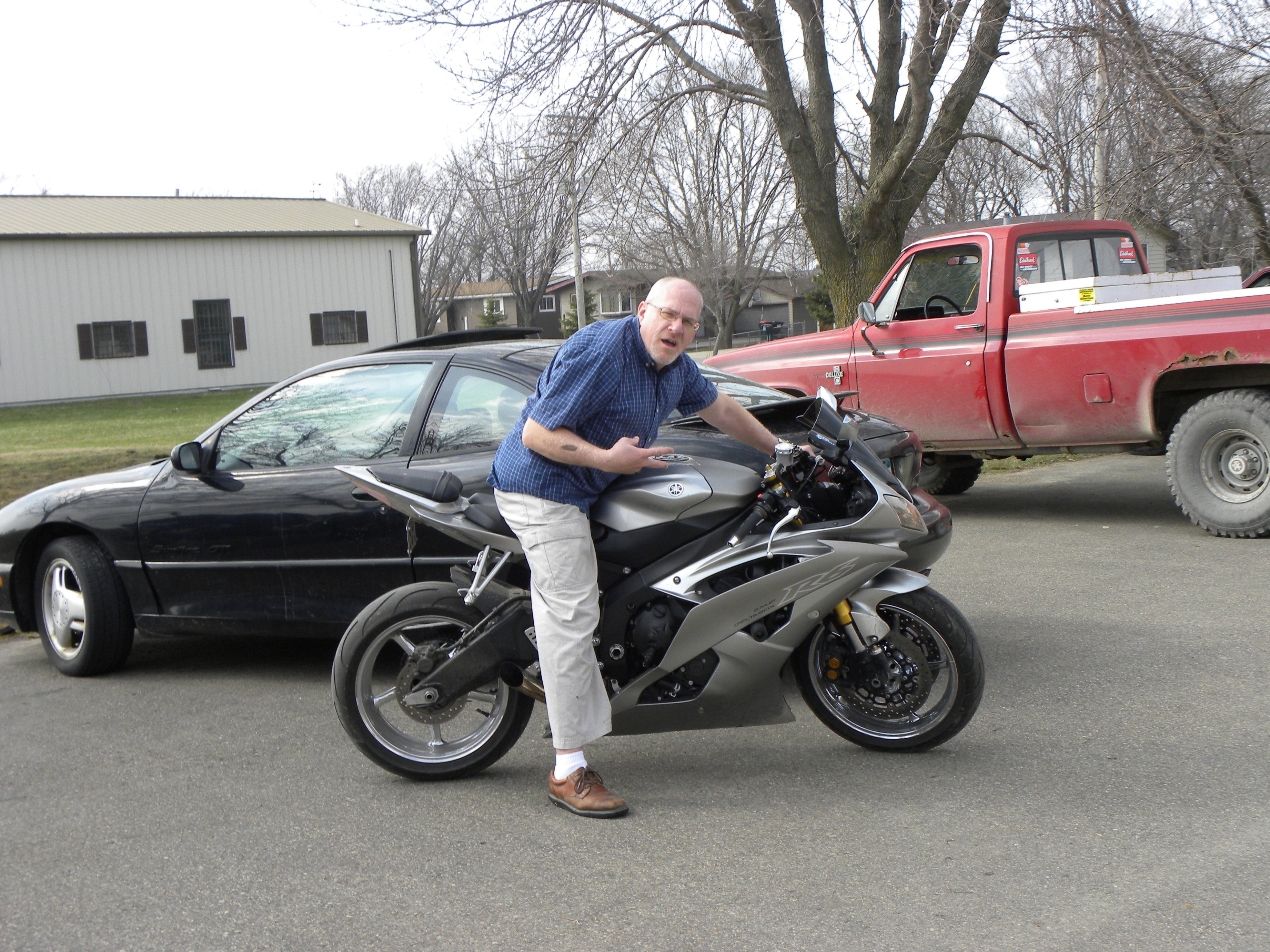 Resurrection Revelation
I. Unveiled Presence
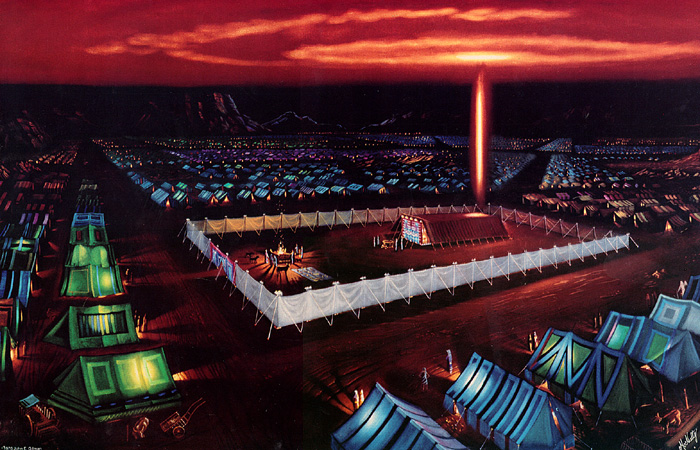 Exodus 26:31-35 – Tabernacle Veil
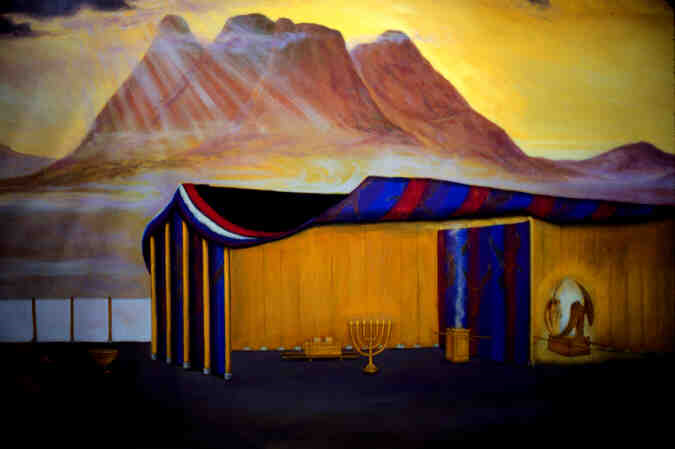 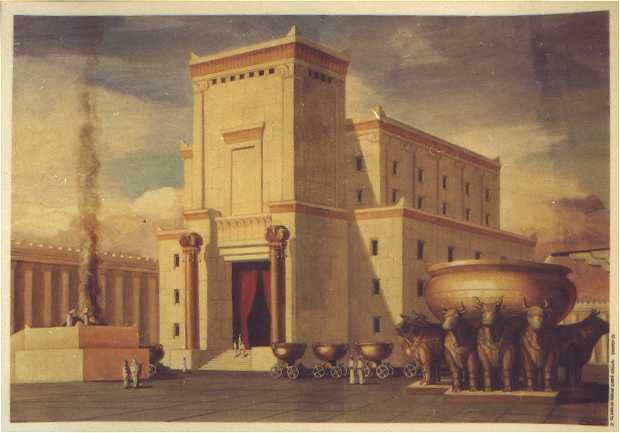 2 Chronicles 3:14 – Temple Veil
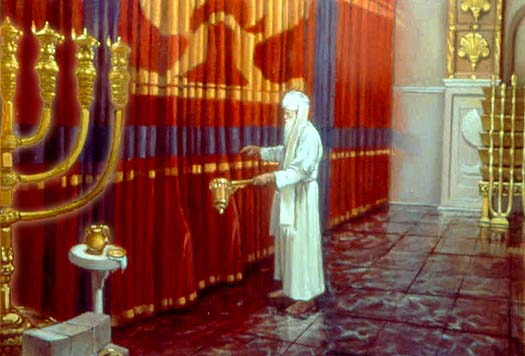 Hebrews 9:6-8 – High Priest’s offering for forgiveness
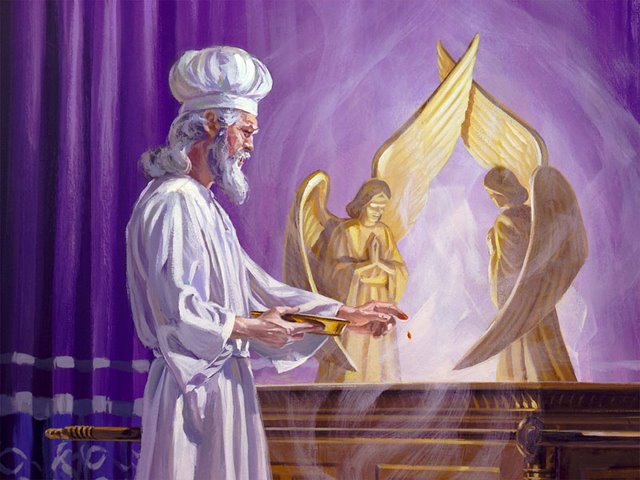 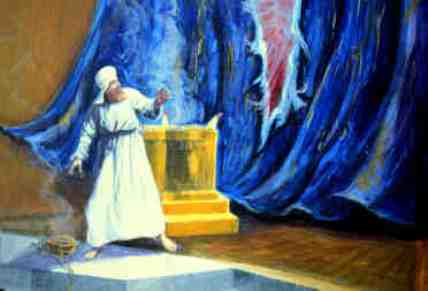 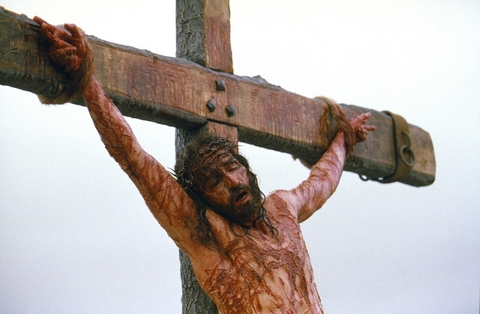 Matthew 27:50-52
Hebrews 9:11-12
Jesus entered heaven’s Most Holy Place
With his own blood
Securing our redemption
Hebrews 10:19-20
We can boldly enter heaven’s Most Holy Place
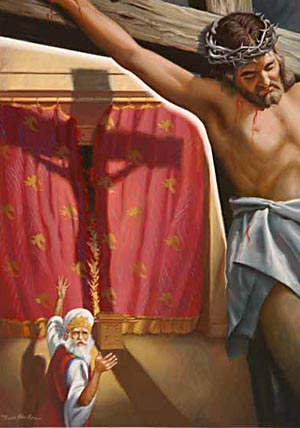 Jesus opened the way through the curtain (NASB - through the veil, that is, His flesh)
Go right into the presence of God
II. Unveiled Resurrection Revelation
Romans 1:1-4
Good news about God’s son
Shown to be God’s son when he raised from the dead
He is Jesus Christ our lord
1 Corinthians 15
Vs. 1-4 reminder of Good News
Vs. 12-19 – absurdities
Vs. 20-26 – new life in Christ
Vs. 35-38, 42-44 – how resurrection works
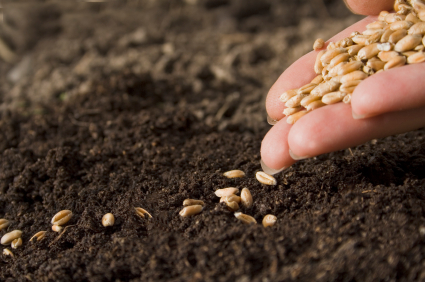 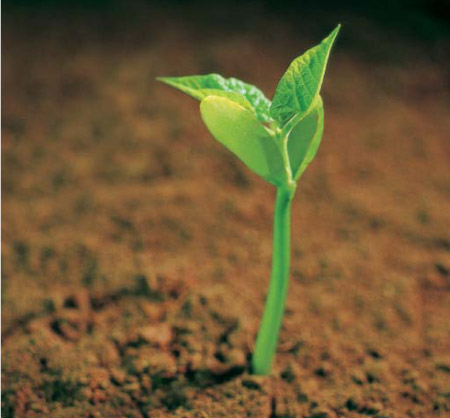 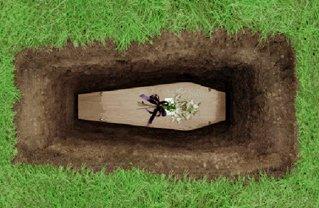 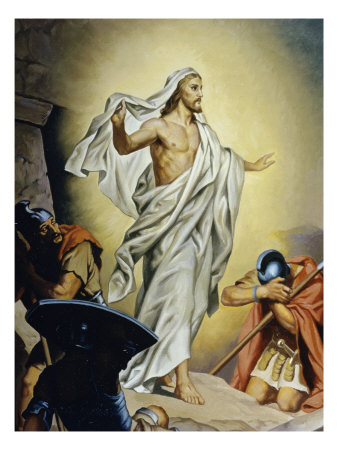 1 John 3:2 Dear friends, we are already God’s children, but he has not yet shown us what we will be like when Christ appears. But we do know that we will be like him, for we will see him as he really is.
Vs. 50-57 – victory over sin and death
III. Unveiled Future
1 Thessalonians 4:13-18
1 Peter 1:3-7
IV.